湖西市　『コーちゃんバス』　　※令和4年8月時点
私の時刻表
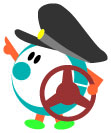 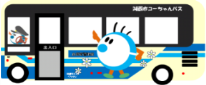 お出かけ先
○○○
記入例
湖西市　『コーちゃんバス』　　※令和4年8月時点
私の時刻表
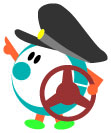 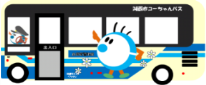 お出かけ先
湖西病院
記入例
湖西市　『コーちゃんバス』　　※令和4年8月時点
私の時刻表
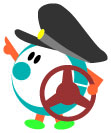 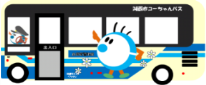 お出かけ先
湖西病院